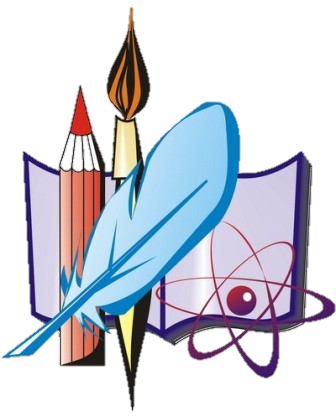 Створюємо портфоліо педагога
або
Найпоширеніші помилки і як їх уникнути
У цій презентації я не буду розповідати про види та призначення портфоліо. 
Якщо Ви взялися його створювати, то воно Вам потрібно вже сьогодні. 
Нагадаю лише:
Компоненти портфоліо:
Загальні відомості 
(візитна картка):

Прізвище, ім'я та по батькові педагога
Дата народження
Посада
Освіта (навчальний заклад, рік закінчення, спеціальність, кваліфікація)
Стаж педагогічної роботи
Стаж роботи в даній установі
Категорія
Документи:

Документи про освіту
Підвищення кваліфікації
Атестація
Грамоти, подяки
сертифікати
Методична діяльність педагога:
Робота з самоосвіти
Участь у методичній роботі ДНЗ
Участь у методичній роботі на різних рівнях
Участь у професійних конкурсах
Наявність публікацій з проблеми навчання, виховання, розвитку дітей
Участь в інноваційній діяльності
Компоненти портфоліо:
Творча діяльність педагога:
Робота з дітьми

конспекти кращих занять, сценарії розваг, свят, проекти
перспективні плани
різні картотеки
тематичні скарбнички
мультимедійні презентації
фото дитячих робіт для виставок
Творча діяльність педагога:
Робота з батьками
конспекти спільних заходів з батьками та дітьми
матеріали консультацій
анкети (зразки)
матеріали батьківських зборів
матеріали для батьківського куточка (пам'ятки, рекомендації)
наочні матеріали (ширми, газети, виставки)
сумісні роботи дітей та батьків
Досягнення вихованців:

Результати діагностичного обстеження вихованців
Участь дітей у конкурсах, виставках, змаганнях, фестивалях
Продукти дитячої творчості
Успішність випускників у першому класі
Додатки: Матеріали виступів на педрадах, семінарах, конференціях;
Публікації, якщо такі є; якщо їх багато або вони об'ємні, досить перерахувати їх із зазначенням видань, а два-три невеликого обсягу внести в портфоліо;
Розробки занять і заходів, тематичні добірки матеріалів, каталоги, пам'ятки тощо
Найпоширеніші помилки і як їх уникнути
Помилка №1: Дуже мілкий текст.
Це моментально робить Вашу презентацію нереспектабельною (тобто не солідною). Запам'ятайте раз і назавжди: глядач оцінює Вас і Вашу презентацію по першим секундам. Якщо Ви спочатку не привернули увагу глядача (а погано читаєма, навіть назва теми (!), Вже викликає гнів у глядача), то, вважайте Ваша презентація - це марна трата Вашого дорогоцінного часу!
Помилка №2: Дуже багато тексту.
Якщо Ваше творіння містить цілі абзаци текстової інформації, то будьте готові знову ж до провалу. Запевняємо Вас - цей текст ніхто читати ніколи не буде, оскільки на це немає ні часу, ні бажання. Нескінченні тексти - це доля книг, в яких та чи інша тема «розжовувати», тому наявність там великої текстової інформації - це нормально. У презентації багато тексту - це запорука нудної презентації.
Найпоширеніші помилки і як їх уникнути
Помилка №3: 
Дуже багато таблиць.
Багато хто вважає, що таблиці наочно показують значення тієї чи іншої закономірності. Так-то це так, тільки це наочно для ВАС, але не для НИХ. Коли Ви готували презентацію і підбирали відповідний матеріал, то порахували, що таблиця, яку Ви знайшли, дуже хороша. Але таблиці не сприймаються людиною під час виступу!
Помилка №4: 
Використання подразнюючих ефектів.
Наприклад, якщо Ваша презентація містить невеликий шматочок текстової інформації - це нормально, тільки зовсім трохи. Але, якщо при цьому текст з'являється по одній букві і вся ця процесія відбувається секунд 10-15, то будьте впевнені - Ваша презентація вже всіх дратує, вона стає нецікавою і нудною. Або якщо цих ефектів надто багато, то результат буде таким же.
Найпоширеніші помилки і як їх уникнути
Помилка №5: 
Підібрані неконтрастні кольори.
Це, напевно, найчастіше зустрічається в поганих презентаціях. Коли ти сидиш і вдивляєшся в далечінь - що там написано жовтим кольором на білому фоні? Ну або два показники видно, а інші не видно. Тим самим втрачається цілісна картина презентації, що знову ж веде до провалу презентації зокрема, і Вашого виступу, в цілому.
Помилка №6: 
Презентація заздалегідь не відрепетирували, і Ви пропускаєте слайди, намагаючись вкластися в час.
Також дуже поширена помилка. Яким чином відбувається вибірка потрібного і викид «зайвого»? Адже це все відбувається на ходу, часом необдумано, що часом призводить до курйозних ситуацій. Виступаючі починають метушитися, нервувати - це призводить до втрати у глядачів інтересу до Вашої презентації і це означає провал останньої.
На жаль, знову про помилки…
Оформлення не повинно заважати сприйняттю матеріалу.
Будь-які елементи оформлення (колір, фон, тінь, рамка, малюнок, список тощо) мають “працювати” на головну ідею презентації.
Фоновий малюнок не повинен заважати заголовку слайду.
Не варто використовувати грубі чорні рамки, що нагадують траурну символіку.
Стиль оформлення не має суттєво відрізнятися від першого слайду.
Заголовок має чітко читатися.
Шрифт тексту основної частини не має бути крупнішим за шрифт заголовка.
Фон слайду має бути доцільним.
Малюнок має бути ілюстрацією, анімація має бути необхідною.
Написи у списку мають бути одного формату та не виходити за межі маркерів.
Заголовок не має “притискатися” до краю слайду.
Форма рамки, якщо вона доцільна, має бути продуманою.
На слайді має бути не повний текст, а тези думки, яку він ілюструє.
 Розділові знаки мають відповідати вимогам правопису.
Текст має бути написаний зрозумілою мовою.
Площа слайду має використовуватися раціонально.
Висновки
Ви побачили, як робити НЕ потрібно.

Що потрібно?
Викласти матеріал чітко та зрозуміло;
Текст має бути структурований відповідно до мети презентації;
Текст має бути тезисного плану;
Ілюстрації слід використовувати найнеобхідніші;
Презентація має містити основні необхідні складові, що розкривають зміст і сутність дослідження.
Ми розглянули  основні помилки, які зустрічаються в поганих презентаціях.
Тепер Ви їх знаєте. Тому, намагайтеся не робити подібних помилок і тоді Ваші презентації не будуть дратувати публіку.
Бажаю Вам успішних виступів!